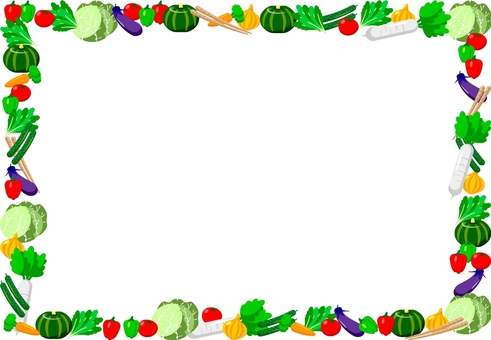 Дидактична гра з прищіпками
«Ми збираємо врожай»
Мета: розширити та уточнити уявлення дітей про овочі, де вони ростуть; як і чим їх збирають,  формувати знання про те, як люди їх вживають, яку приносять користь.
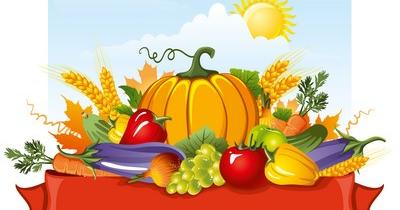 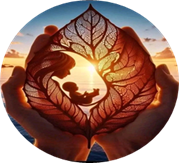 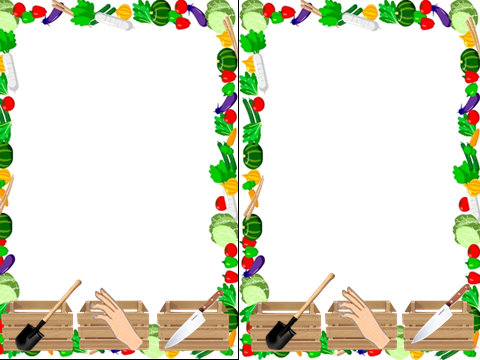 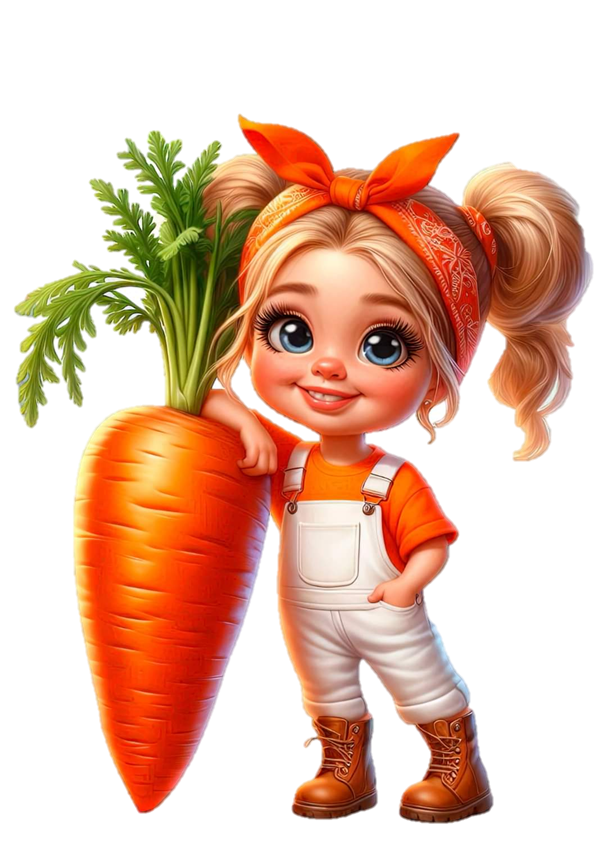 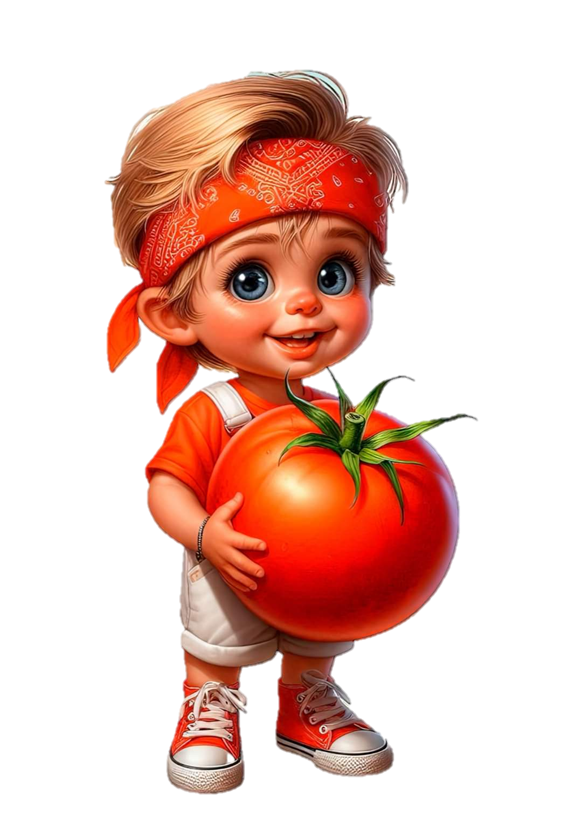 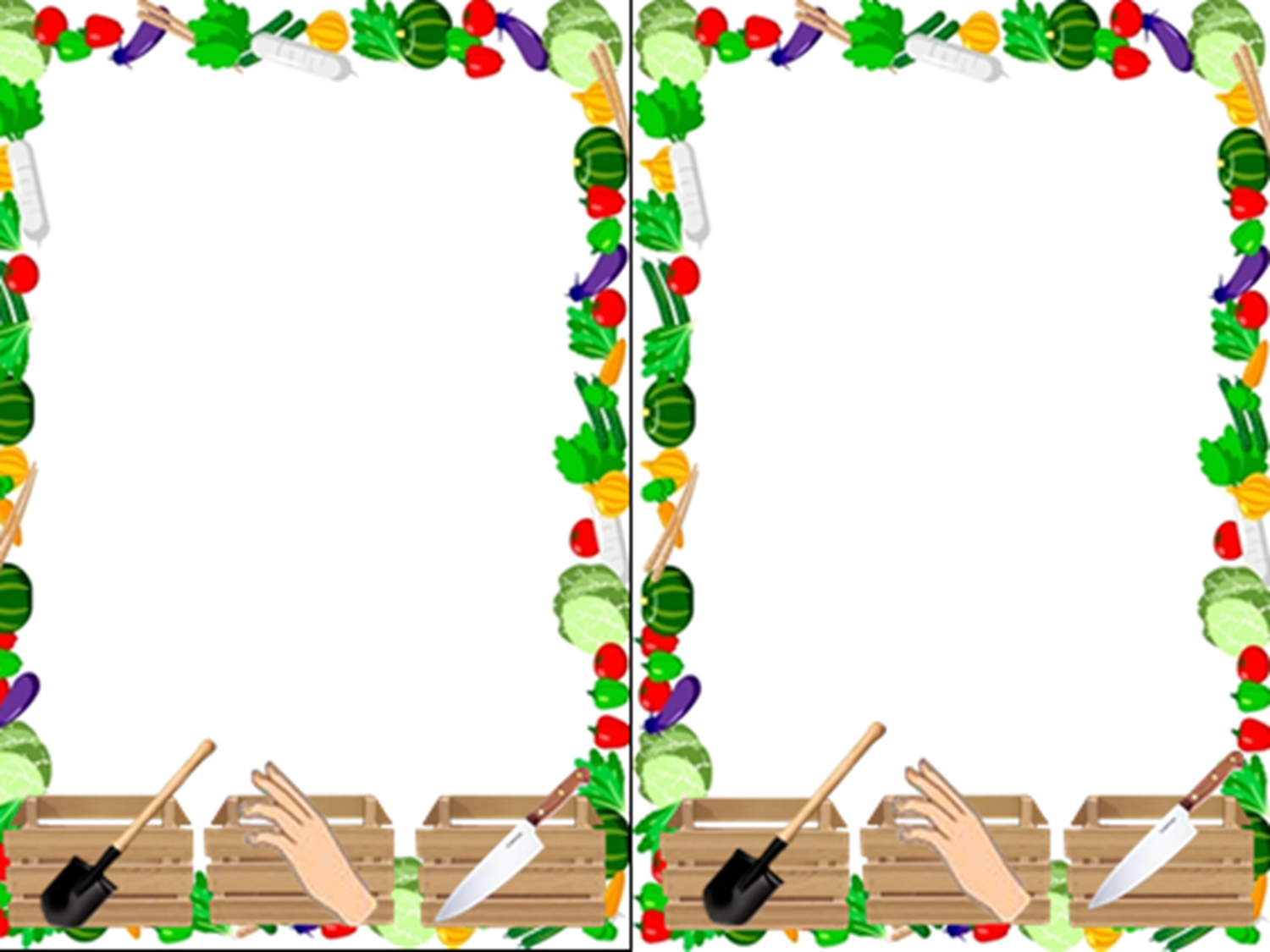 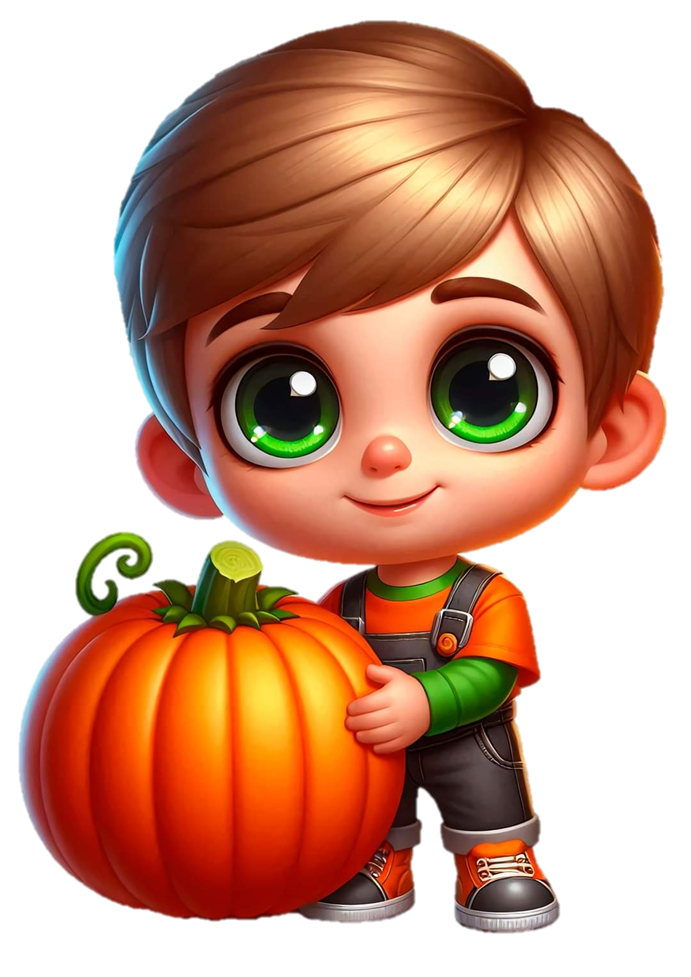 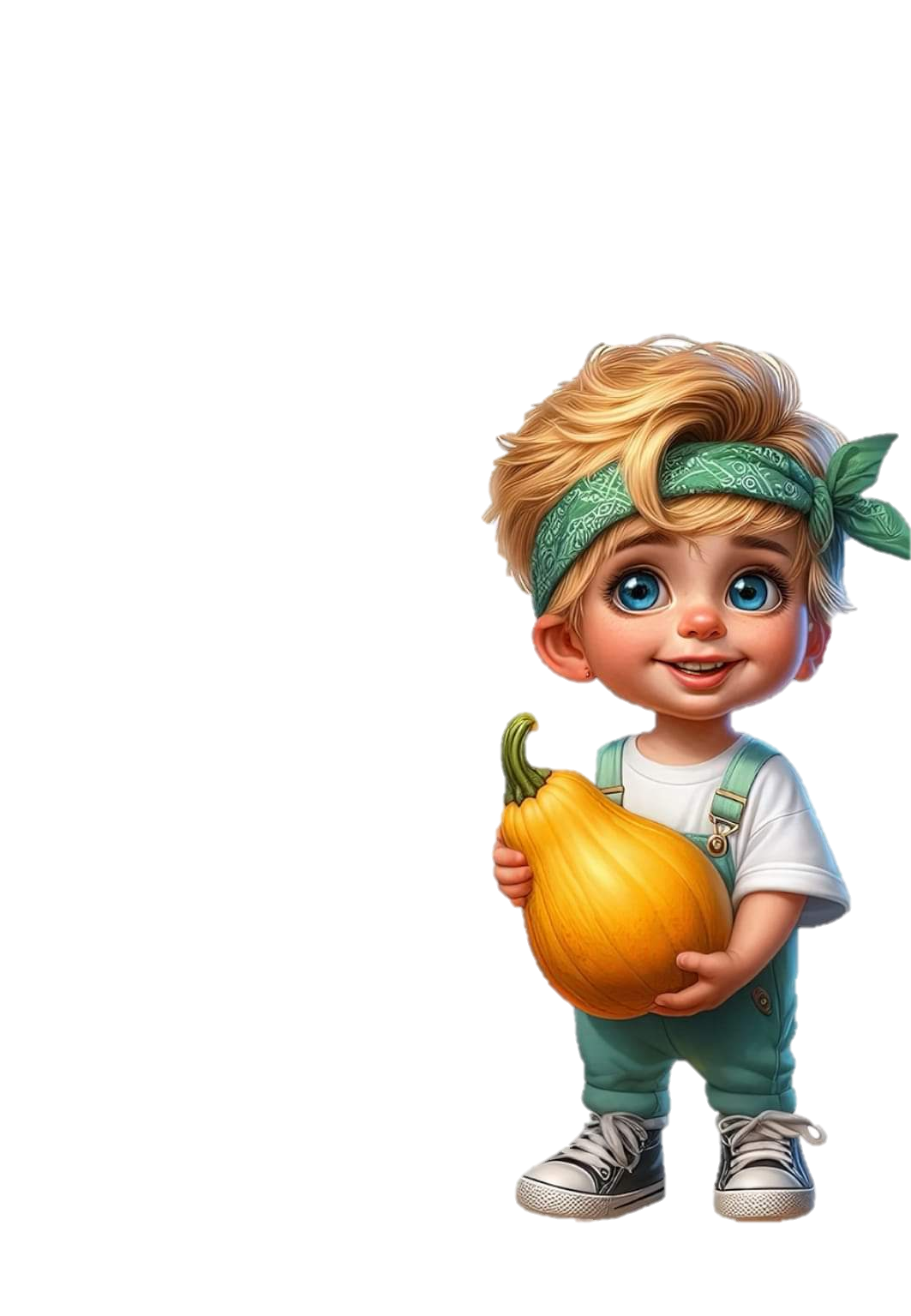 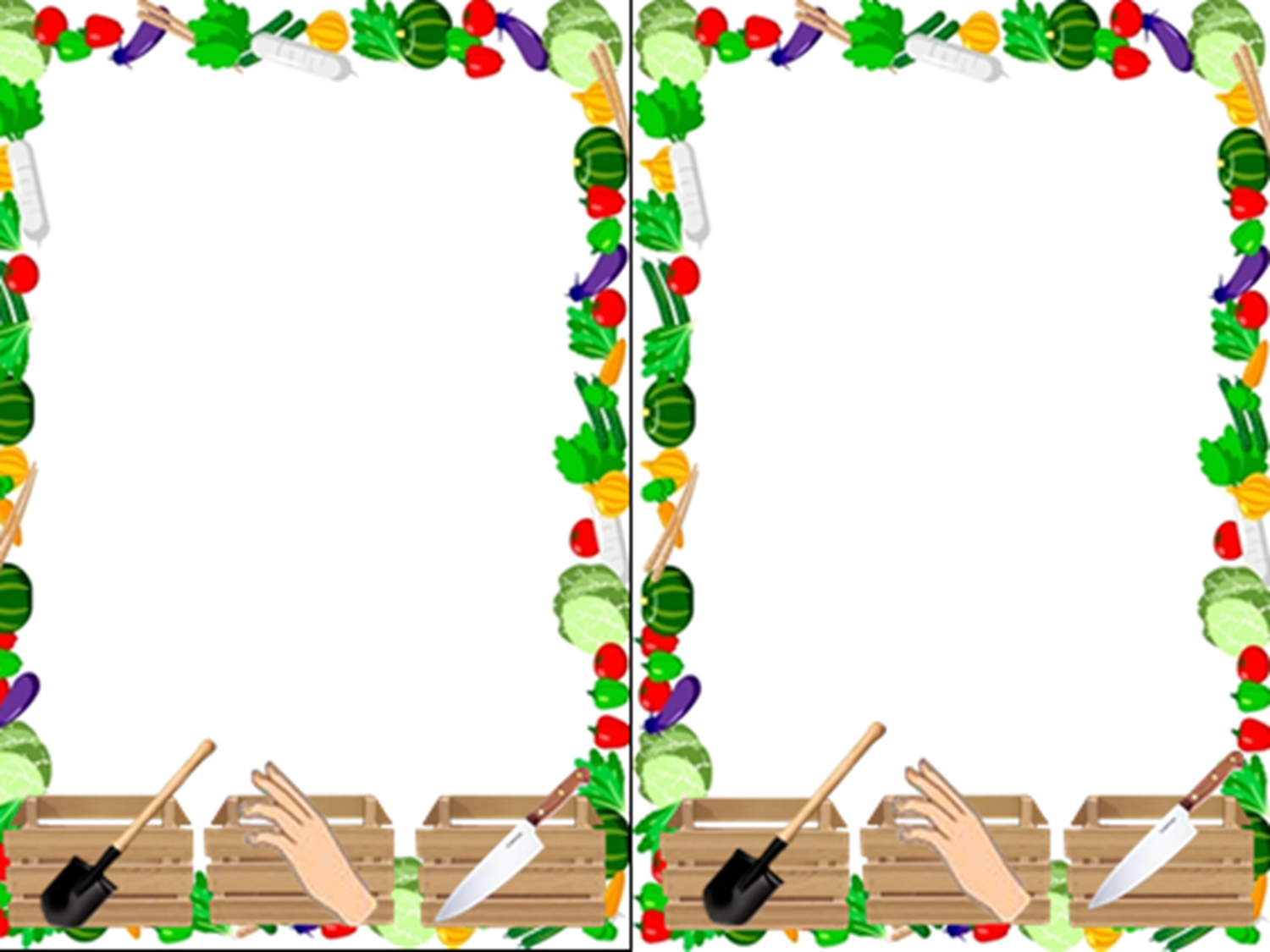 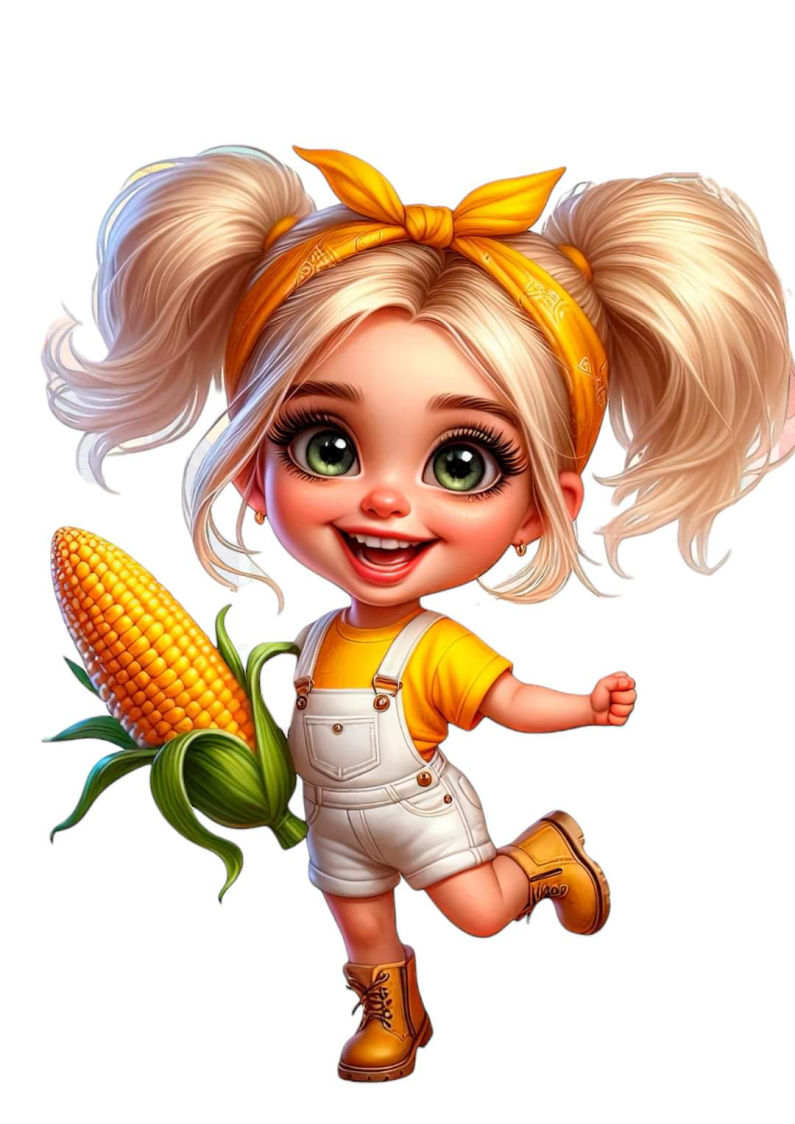 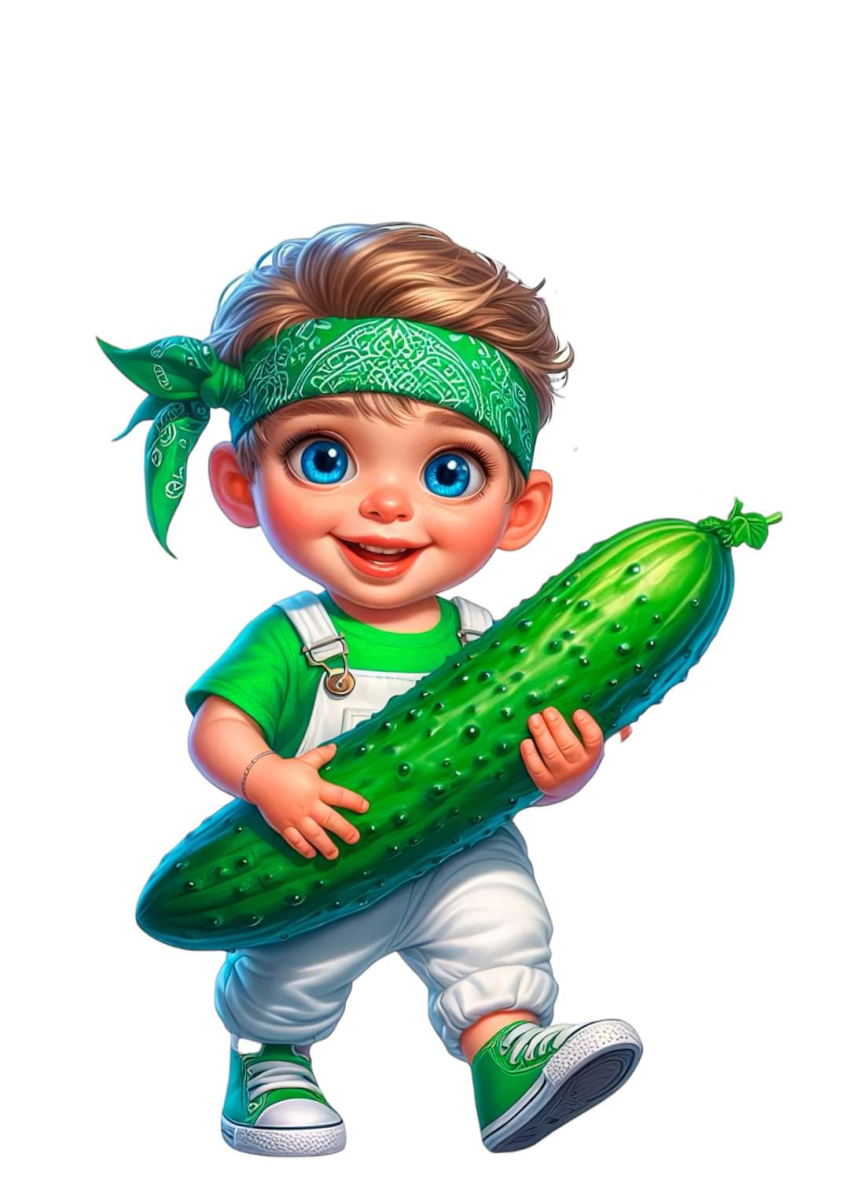 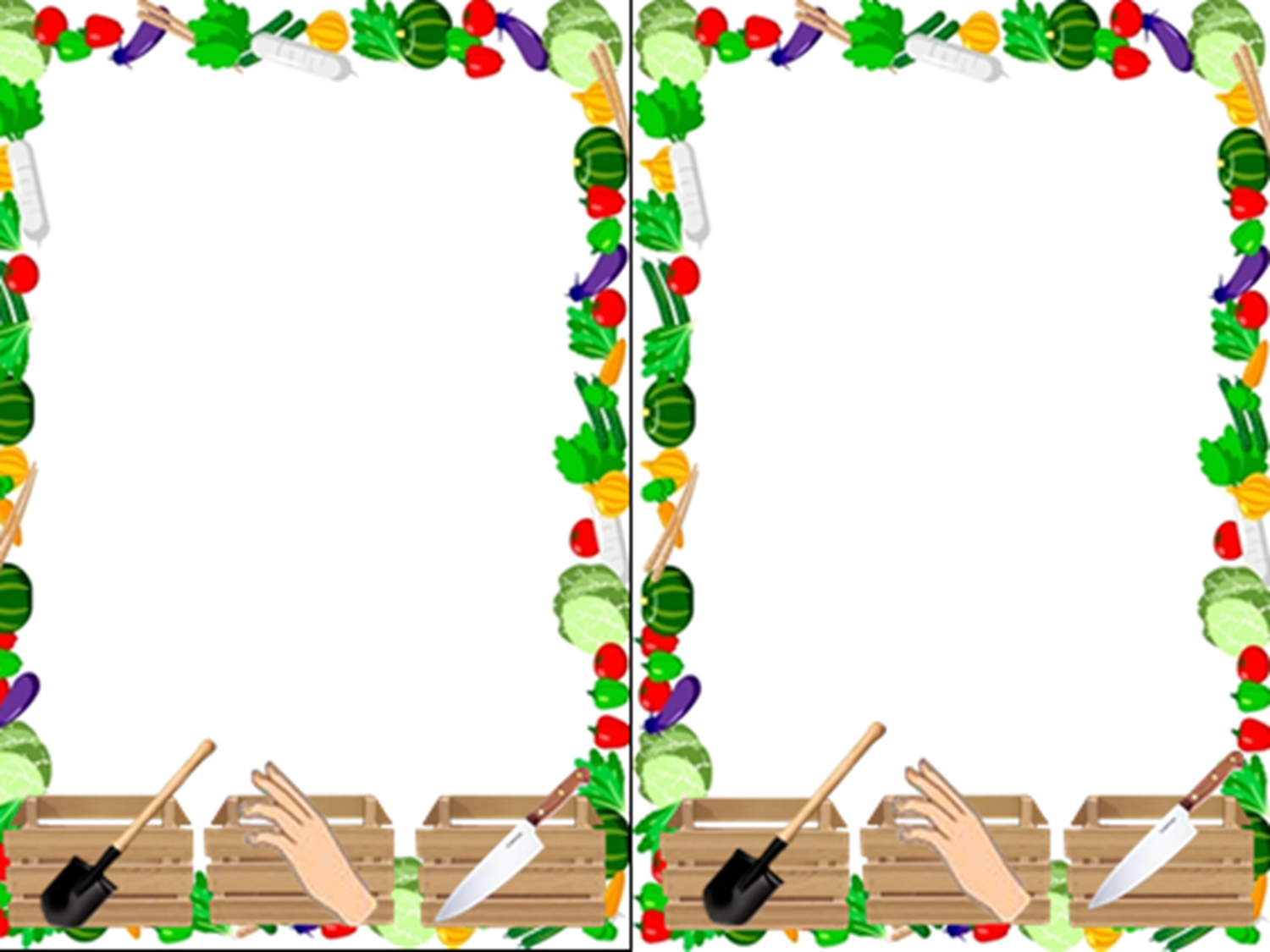 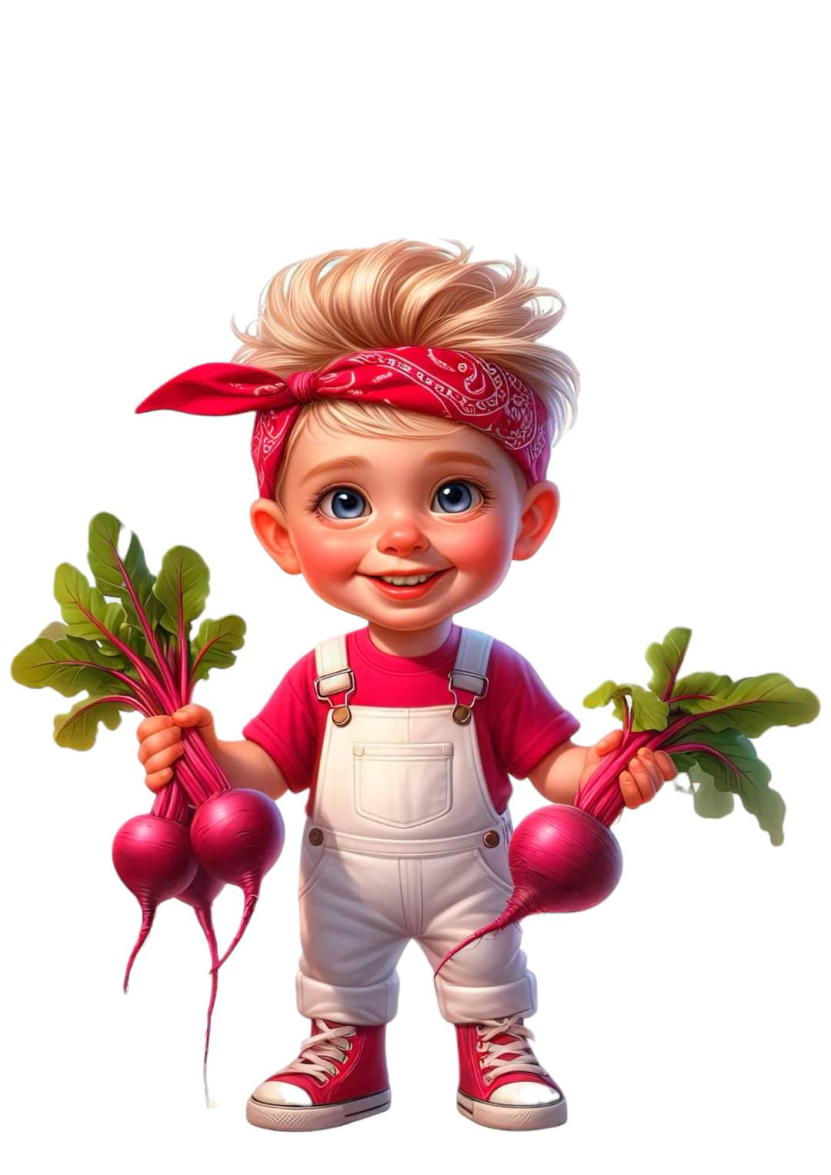 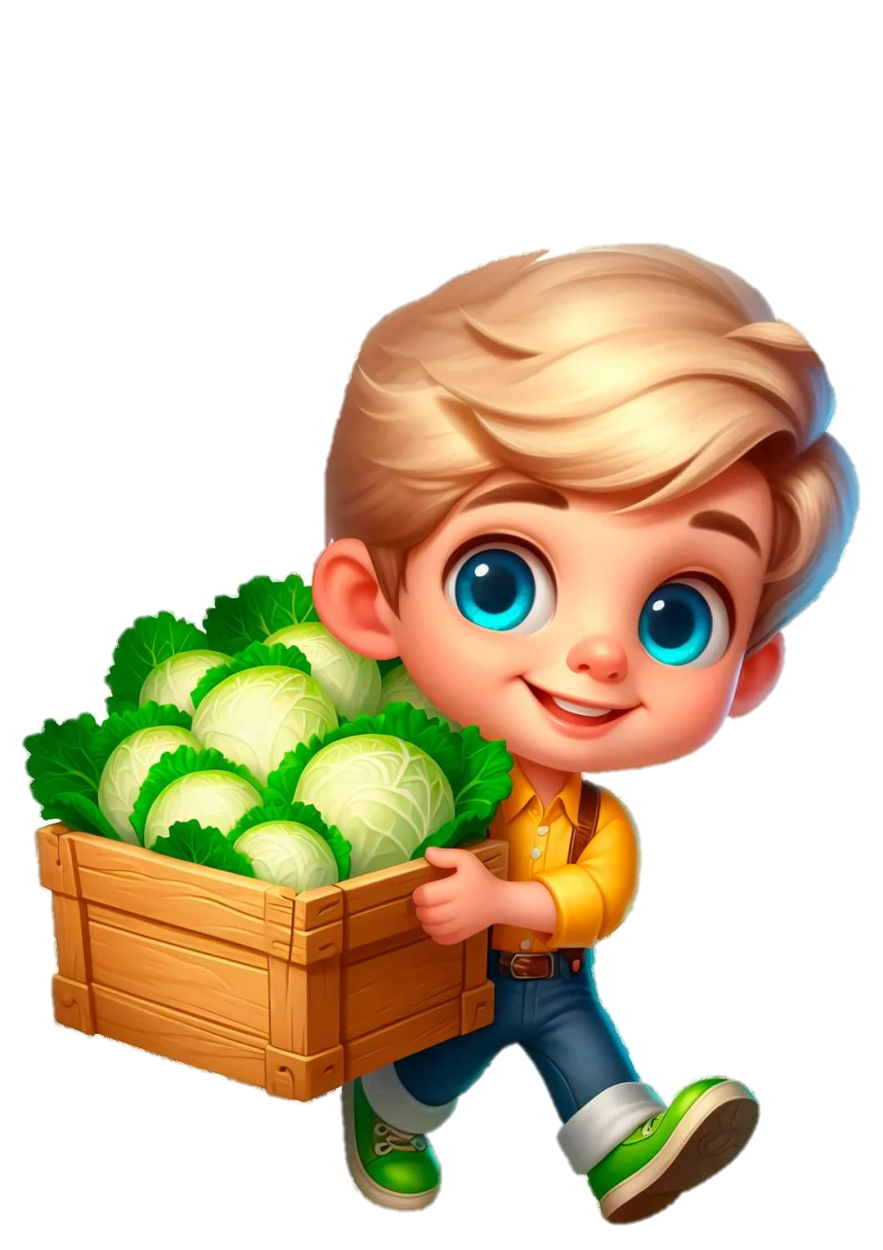 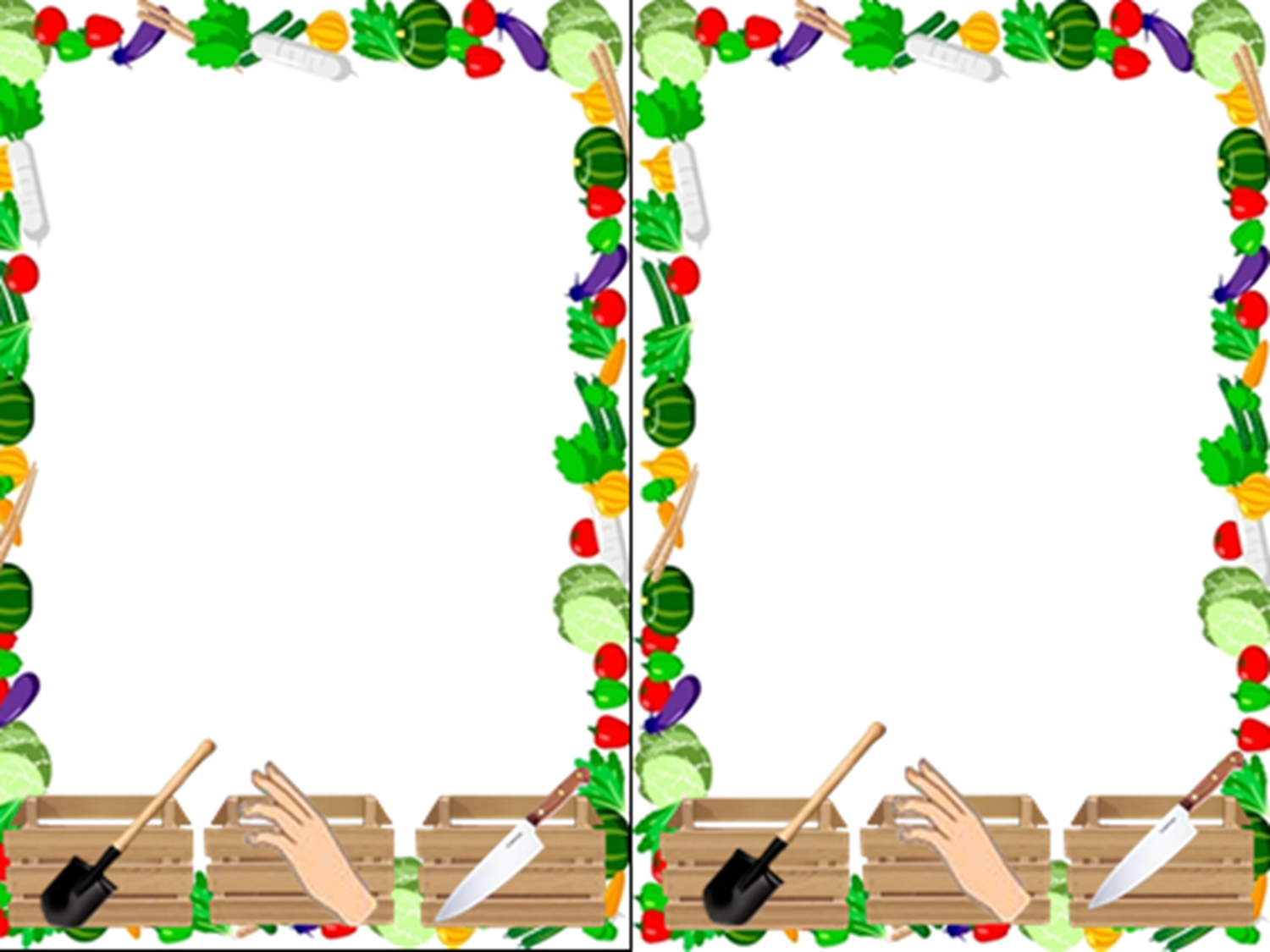 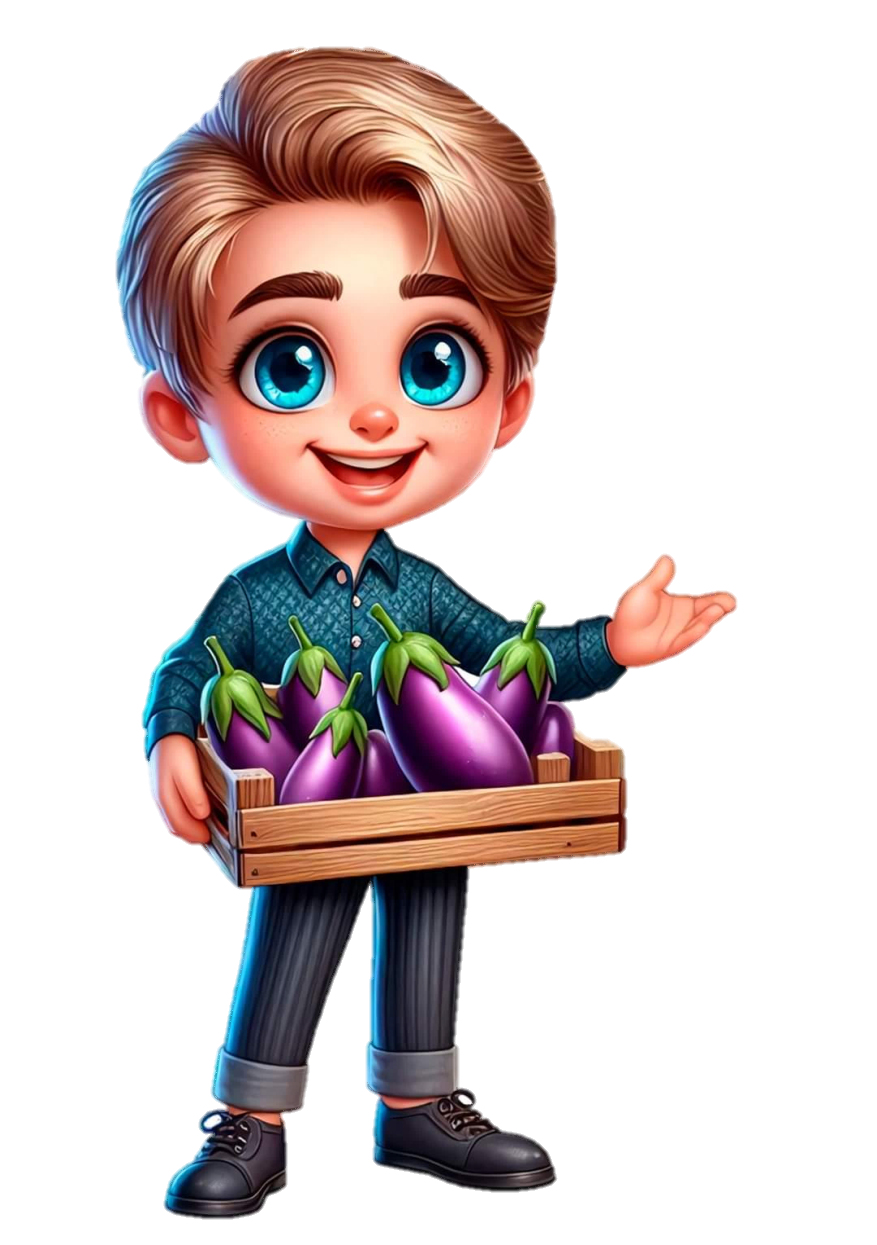 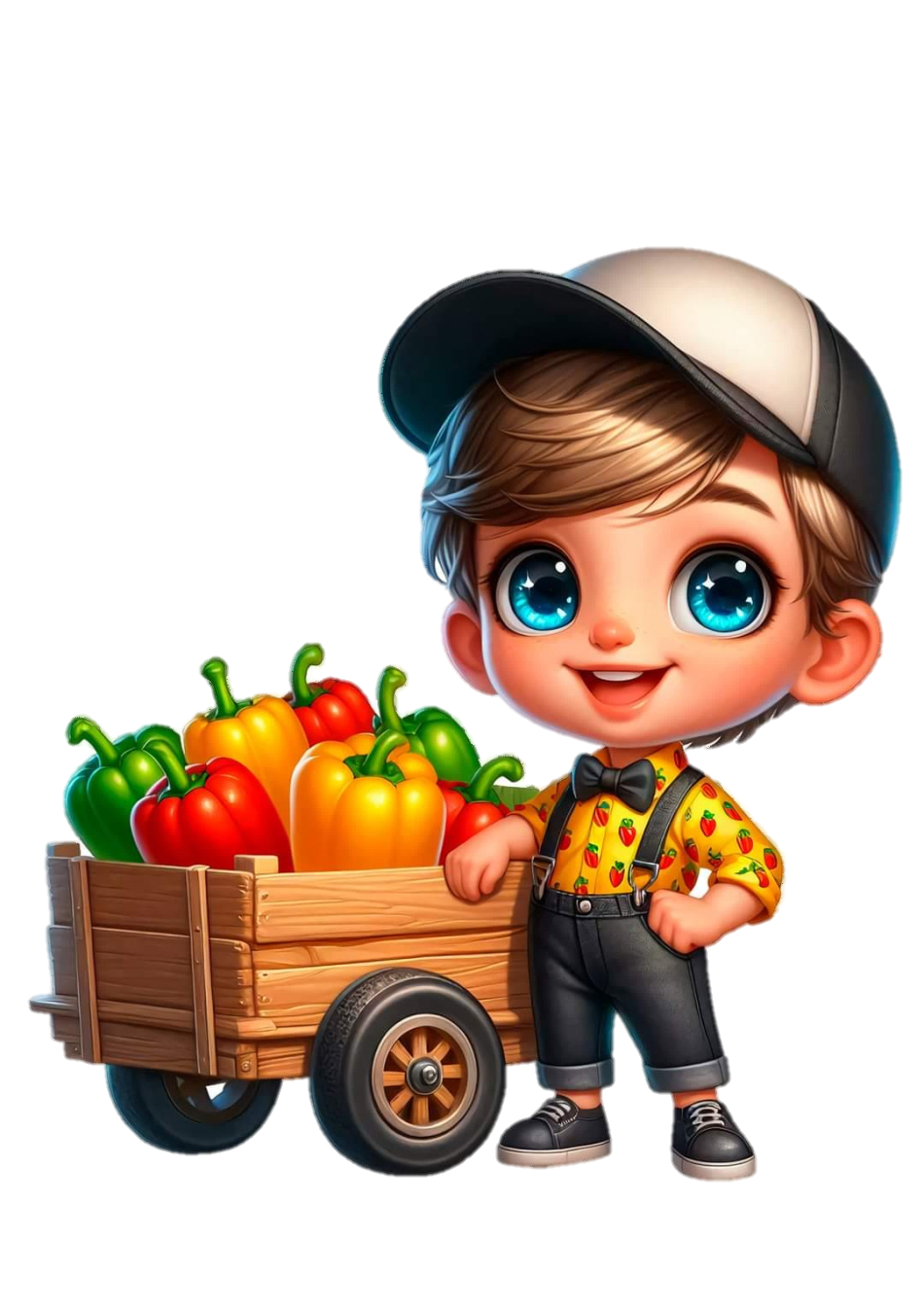 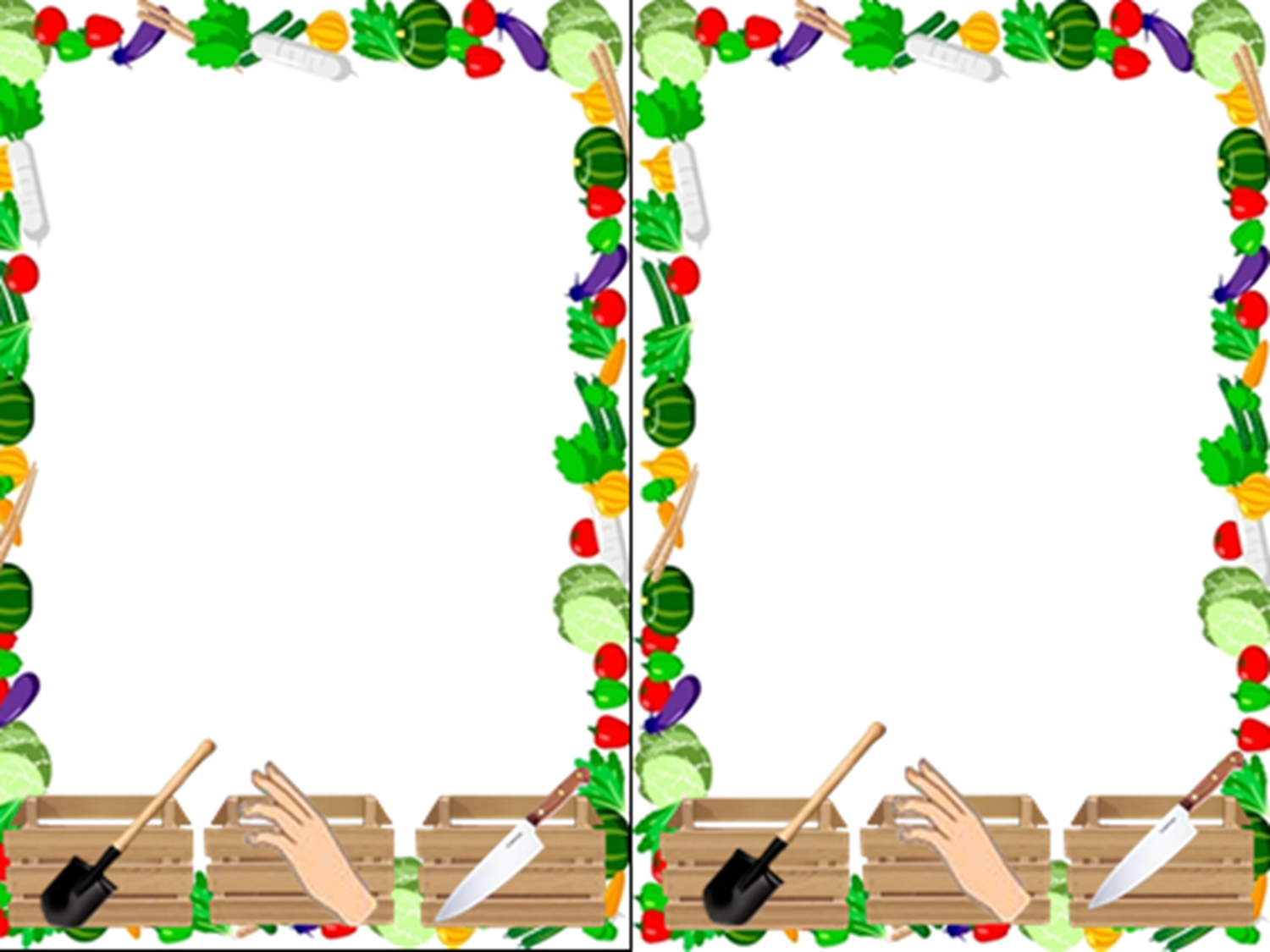 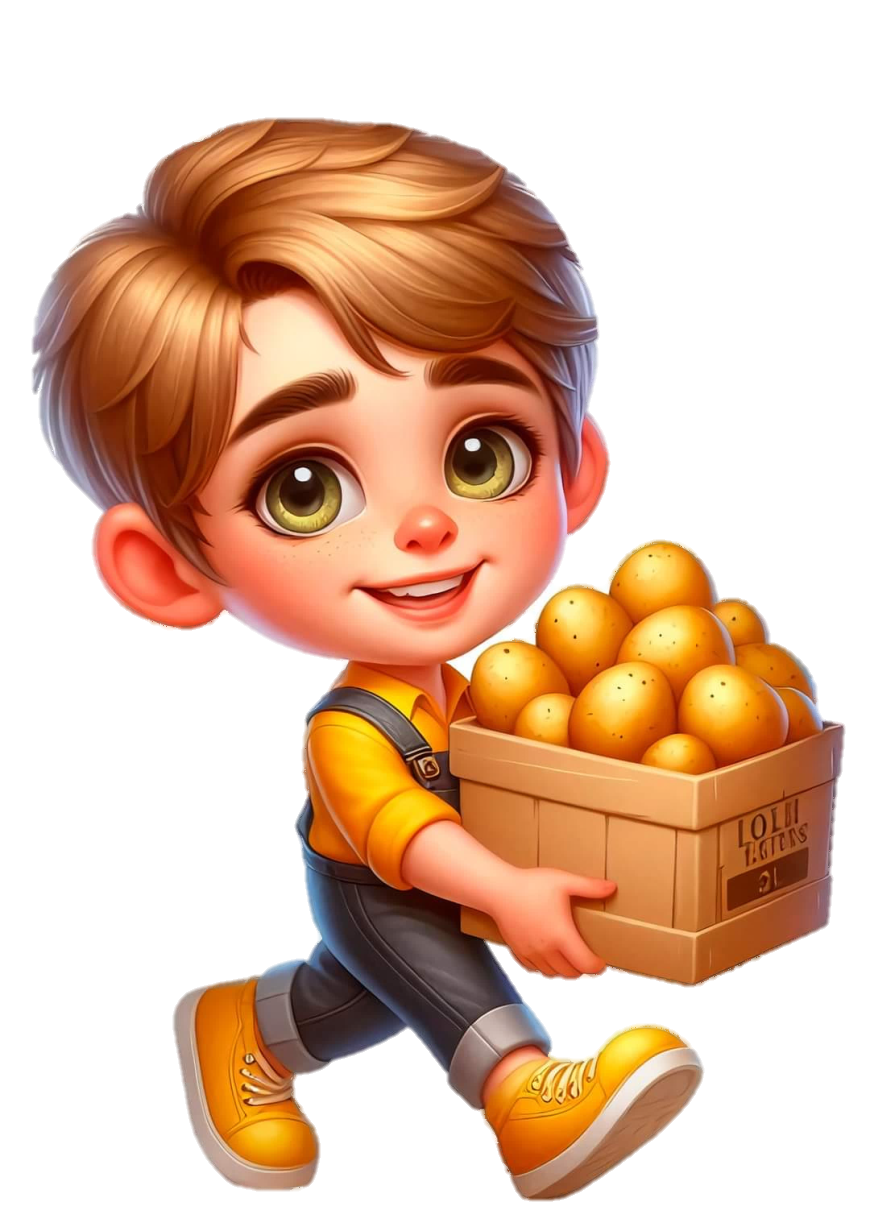 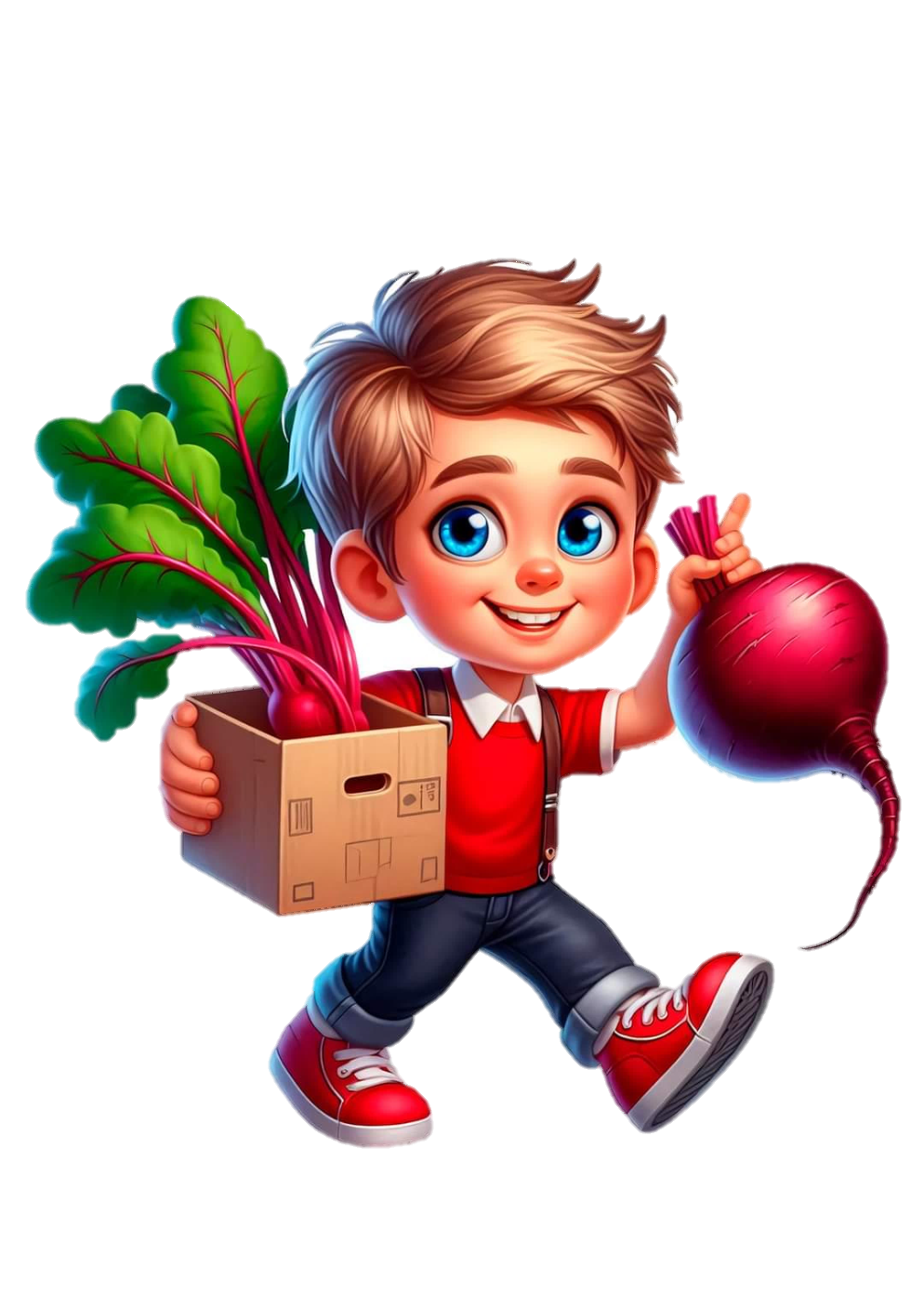